Лесные жители зимой
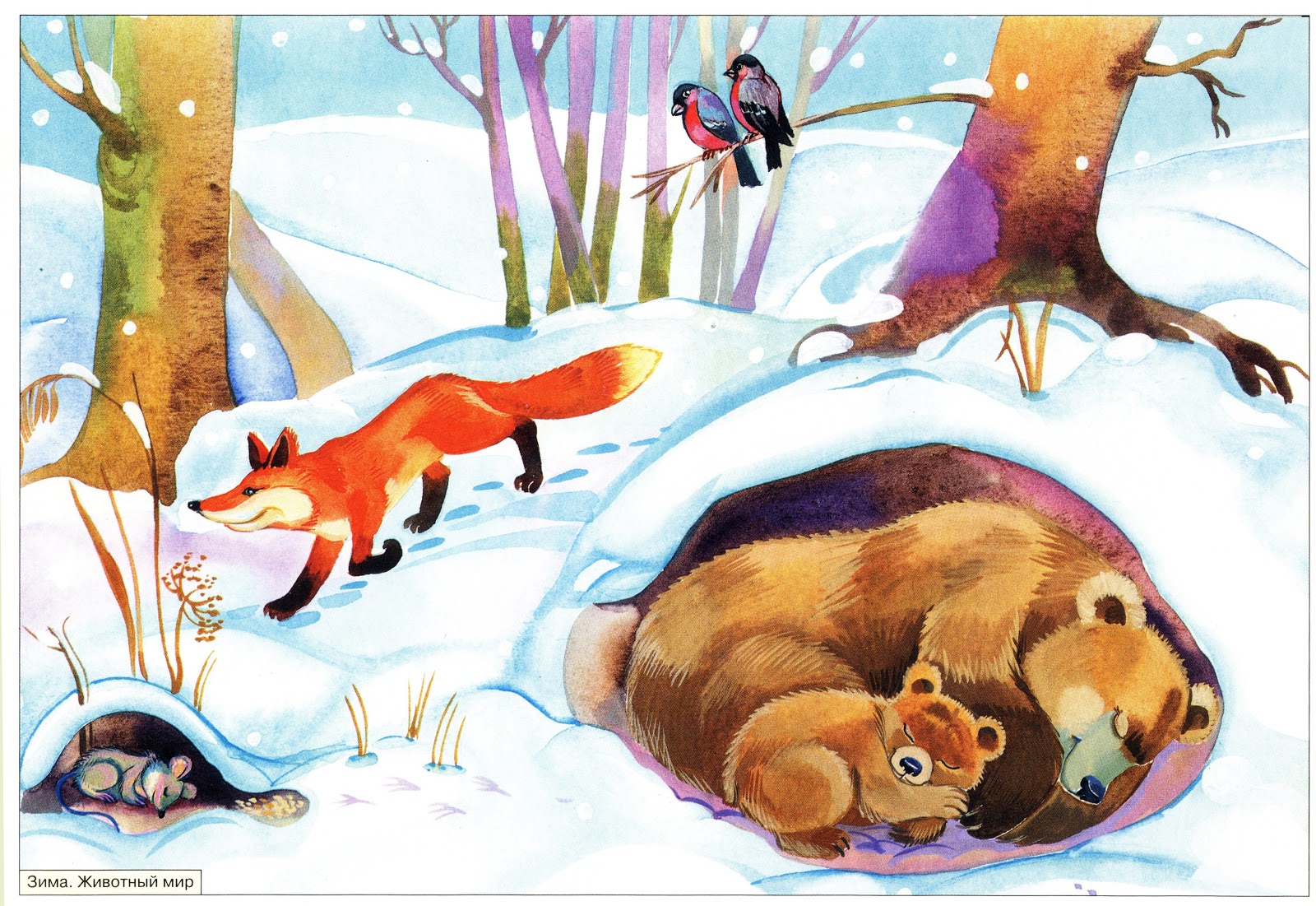 Зайка белыйИз сугроба на опушке,чьи то выглянули ушки.И помчался прыг да скок ,Белый маленький зверек.
ВолкПорою волк ,сердитый волк,рысцою пробегал.
Рыжая лисаРыжая плутовка,хитрая да ловкая.Хвост пушистый ,мех золотистый.В лесу живет.в деревне кур крадет.
Медведь Косолапый и большой,спит в берлоге он зимой.Любит шишки ,любит мед,ну ка кто же назовет?Тише,дети.не шумите!Вы медведя не будите,спать он будет до весны.